Нова українська школаЯк організувати освітній процес у 2021/2022 навчальному роціНотатки з  вебінару  ДСЯО
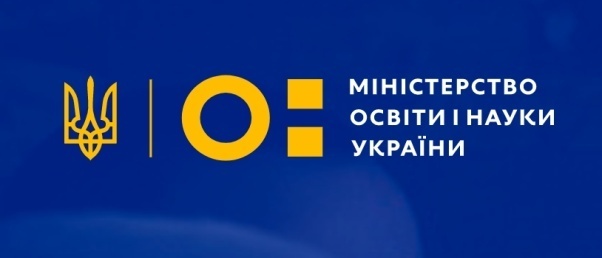 Досліджуємо законодавчі документи
Закон України “Про повну загальну середню освіту “- стаття 10 
                               Звернути увагу на те, що:
1.Освітній процес (ОП) організовується відповідно до освітньої програми.
2.ОП організовується в безпечному освітньому середовищі та здійснюється з урахуванням вікових особливостей, фізичного, психічного та інтелектуального розвитку дітей, їхніх особливих освітніх потреб.
3.ОП у ЗЗСО організовується в межах навчального року, що розпочинається в День знань – 1 вересня, триває не менше 175 навчальних днів і закінчується не пізніше 1 липня наступного року.
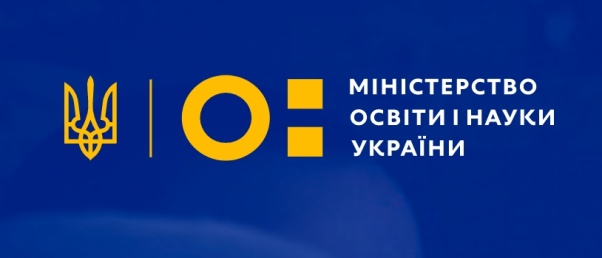 Досліджуємо законодавчі документи
4.  Структура і тривалість навчального року, навчального тижня,навчального дня ,занять, відпочинку між ними, форми організації  освітнього процесу визначаються педагогічною радою закладу освіти в межах часу,передбаченого освітньою програмою,відповідно до обсягу навчального навантаження , встановленого відповідним навчальним планом та з урахуванням вікових особливостей, фізичного, психічного та інтелектуального розвитку дітей , особливостей регіону тощо.
5.  Безперервна навчальна діяльність учнів ЗЗСО не може перевищувати 35 хвилин ( для 1 року навчання, 40 хвилин ( для 2-4 років навчання), 45 хвилин ( 5-12 років навчання), крім випадків, визначених законодавством.
Як працювати з освітньою програмою
Крок 1  Дослідити нормативні документи , які регламентують формування освітньої програми й ті кроки, які має здійснити школа. А саме:
Стаття 11 ЗУ “ Про повну загальну середню освіту “;
Відповідні Державні стандарти повної загальної середньої освіти.
 Звернути увагу: наступний рік  -  унікальний, бо діятимуть 2 Державні стандарти, а не 3, як із 2018 року: Державний стандарт початкової освіти й Державний стандарт для 5-11 класів. А через рік знову діятимуть 3 Державні стандарти.;
 Накази МОН “ Про затвердження типових освітніх програм ”;
Навчальні програми ( сайт МОН, ІМЗО,щорічний лист МОН про переліки навчальної літератури, рекомендованої  МОН України для використання  в закладах освіти (сайт ІМЗО ).
Санітарний регламент для ЗЗСО.
Крок 2  Вивчити індивідуальні запити учнів, аби сформувати варіативний складник та предмети, які вивчатимуться на профільному рівні в 10-11 класі.
Крок 3 Схвалити й затвердити програму на засіданні педагогічної ради.
Як  організувати  безпечне  освітнє  середовище
Крок 2. Опрацювати критерії оцінювання освітніх і управлінських процесів ЗО та внутрішньої системи забезпечення  якості освіти (Додаток до Порядку проведення інституційного аудиту ЗЗСО). Користуватися  Абеткою  для директора.
Крок 3. Провести самооцінювання       в ЗО для того, щоб сформувати, вивчити, покращити освітнє середовище, врахувати результати самооцінювання під час формування Стратегії розвитку ЗСО  та річного плану.
Крок 1. Дослідити  такі документи:
Ст. 1 ЗУ “ Про повну загальну середню освіту ”; 
Стратегію розвитку закладу освіти;
Річний план роботи ЗЗСО;
Санітарний регламент для ЗЗСО;
Положення про організацію роботи з охорони праці та безпеки життєдіяльності учасників освітнього процесу в установах  і закладах освіти.
Як працювати зі структурою та тривалістю навчального року, тижня і дня
Крок 1.      Дослідити:     Ст. 10   ЗУ “ Про повну загальну середню освіту “;           Санітарний регламент для ЗЗСО.

Поради:    При формуванні структури навчального року маєте врахувати норму, яка набула чинності разом із ЗУ “ Про повну загальну середню освіту “- учні 1-11 класів мають навчатися не більше 175 навчальних  днів. Також режим роботи  ЗО необхідно врегулювати окремим наказом. Обов’язково – відповідно до умов пандемії  підлаштувати  структуру і режим роботи. До того ж треба врегулювати питання щодо організації дистанційного навчання. Якщо ви розраховуєте , що кілька днів у тиждень діти будуть навчатися дистанційно, то це потрібно вказати  в наказі чи то додатку до наказу: для яких класів, у які дні.

Крок 2. Ухвалити рішення педагогічної ради, затвердити наказом керівника.